Unit 5 Topic 3
Many things can affect our feelings
Section A
WWW.PPT818.COM
Choose the right words and use the proper forms to complete the passage.
accept, alone, exciting, joke, lonely, refuse, usual
Last Sunday, we visited an old soldier who fought against the Japanese over 70 years ago. He lives _______, and he feels _______ sometimes. He was very _______ to see us. We helped him do the cleaning and cooking as _______.  
		After that, we chatted with him. We told him some _______ and that made him happy. We wanted  to give the old man some money but he didn’t ________ it. He _______ our help in that way.
alone
lonely
excited
usual
jokes
accept
refused
exam
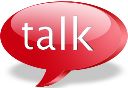 How do you feel when you
	have a party with friends
	win the first place in the 1500-meter race
	meet a big dog on the way home
	have nothing to do at home
	miss a wonderful game on TV
	help others in trouble
	fall ill 
	will take an important test
	fail the exam
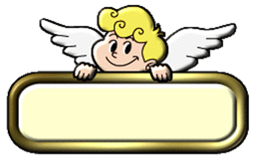 New words
speech 演讲
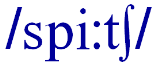 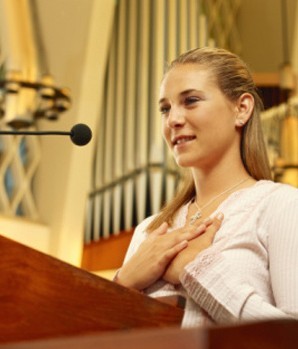 She is giving a speech.
How is she feeling now?
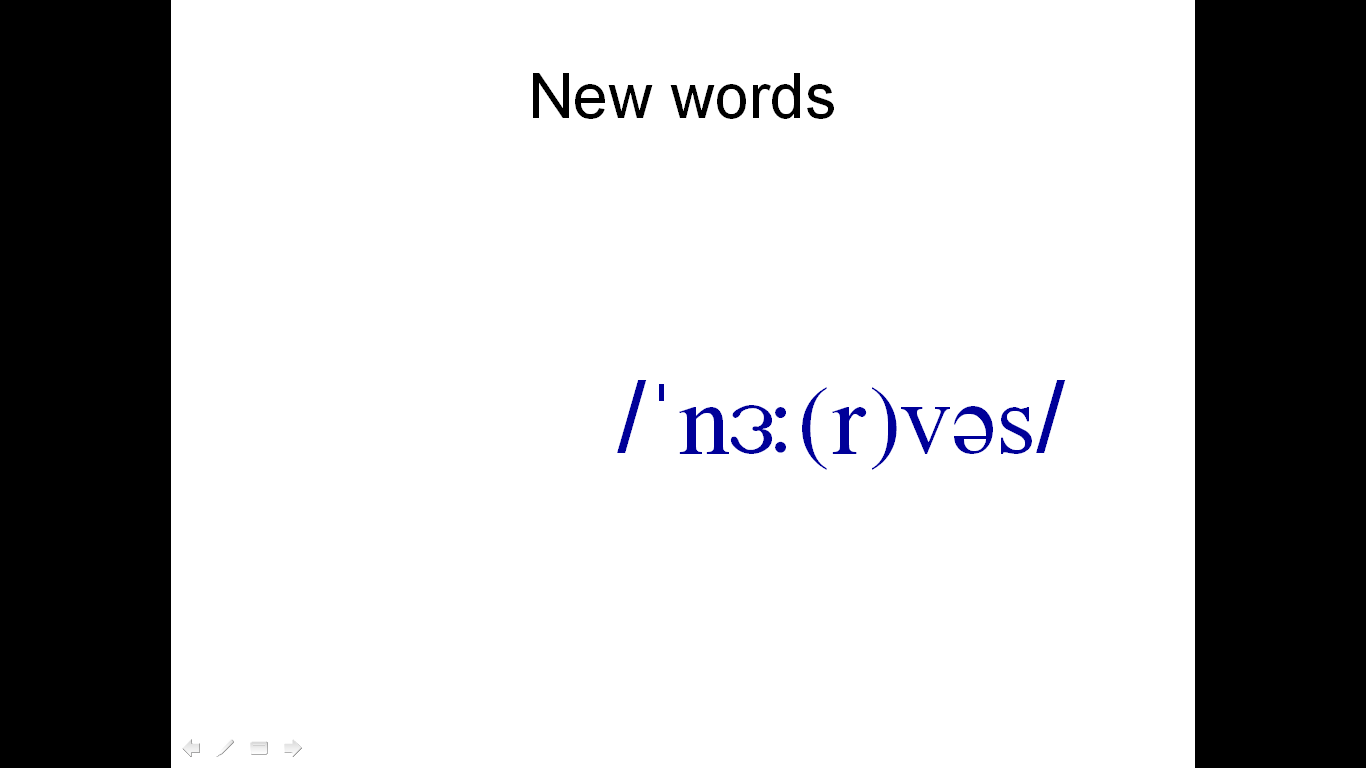 She is feeling nervous.
4a
Which of the following situations make you sad (S), happy (H), worried (W) or afraid (A)? Discuss your feelings in groups.
Your father is ill in bed. 
Your team won a basketball game again. 
Your friend fell off her bike. 
Your father bought you a new computer. 
You see a snake lying on the road. 
There is so much homework on the weekend.
W
H
S
H
A
W
4b
Study the following sentence structures. Then match them with the sentences in 4a.
a. S + V + IO + DO 	(      )
4
b. There be…  		(      )
6
c. S + V	  		(      )
3
d. S + V + O  		(      )
2
e. S + V + P  		(      )
1
f. S + V + O +OC	(      )
5
S + V + IO + DO
Read and find out the structures of the following sentences.
He feels disappointed. 
I love operas.
She always tells me jokes. 
The children cried and shouted every day. 
The smiling faces of his children made him happy again. 
She is quiet and shy. 
My father bought me a useful dictionary.
Mrs. Von Trapp died.
She taught the children to sing lively songs and perform short and funny plays to cheer them up. 
You may become unhappy sometimes.
S + V + P
S + V + O
S + V + IO + DO
S + V
S + V + O +OC
S + V + P
S + V + IO + DO
S + V
S + V + P
Read the following questions first. Then listen and answer.
What are Kangkang and Michael doing?
How does Michael feel? Why?
What’s Kangkang’s suggestion?
How does Michael feel after the talk with Kangkang?
What does Michael think of Kangkang?
Listen to a CD about giving speeches and practice.
He is worried because he will give a speech.
He really is a good friend.
He feels more relaxed.
They are talking over the phone.
Listen and follow.
Michael:	Hello, Kangkang! This is Michael speaking. 
Kangkang:	Hello, Michael! Is there anything wrong?
Michael:	I’m worried. We’ll have a test tomorrow and I   always get nervous before a test. 
Kangkang:	Relax, Michael. I am sure you will do well. 
Michael:	But Kangkang, the test is a speech. I get so nervous 	when I give a speech. 
Kangkang:	I will help you, Michael. I have a CD about   giving speeches. We can listen to it at my house. Then you can practice. 
Michael:	Kangkang, I feel more relaxed now because of your help. You really are a good friend. Thank you so much.
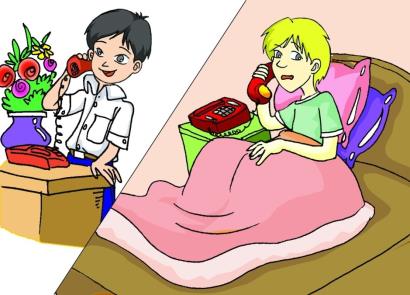 1c
Read 1a and complete the passage.
Michael is _________ because he will give a _______ tomorrow. Kangkang asks him to ______ and believes Michael can do _______. Kangkang also asks Michael to listen to a CD about _________ speeches at Kangkang’s house. Michael feels _________ because of Kangkang’s help. He thinks Kangkang is a good _______.
worried
speech
relax
well
giving
relaxed
friend
1. Read and act 1a out.
2. Find out and learn the key points in 1a.
3. Retell 1a according to the key words: 	speaking, 	wrong, 	test, 	nervous, 	relax,  speech, 	get … when, 	CD, 	practice, relaxed, really
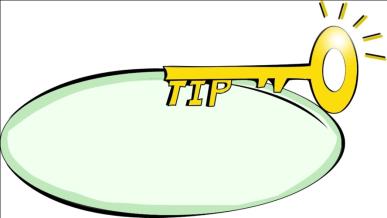 Giving a prepared talk will help you for real–life speech in English.
2
Work in groups and discuss the following questions.
How do you feel when 
	you give a speech?
2. If your friend is worried about his / her speech, how will you help him / her to relax?
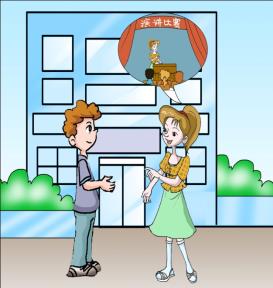 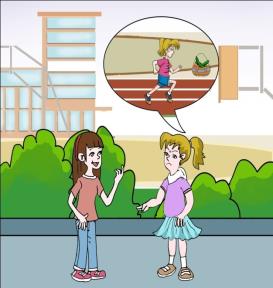 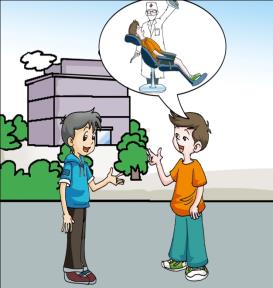 3
A. Listen to the conversations and number the pictures.
2
3
1
B. Listen again and match the problems with the people. Then complete the suggestions for them.
1.
______________
______________
______________
I’m worried. I always get frightened when I have to go to the dentist.
I always get nervous and feel shy when I speak English in public.
I’m getting fat.
2.
3.
Maria	Jane	Kangkang	Mike	Lucy
Mike
Relax
follow
Suggestion: __________ and just _________ the dentist’s advice.
Jane
brave
practice
Suggestion: Just be___________and ___________often.
Lucy
Take it easy
rich
exercise
Suggestion: ___________! Why not eat less _____ food and do more _______.
Fill in the table according to the conversations in 3 B.
Worried &
frightened
Go to the dentist
Will make a speech
Be brave and practice
Eat less rich food and do more exercise
Unhappy
Describe our feelings:
	I’m worried.  I always get nervous before a test. 
	I feel more relaxed now because of your help. 
Comfort others: 
	Relax, Michael. I am sure you will do well. 
	Don’t worry! Just be brave.
Words and phrases:
	test, nervous, speech, have a test, give a speech, get so nervous, 
2. Six structures of simple sentences.
We learn
We can
Summary
Project
Survey your classmates’ bad feelings and try to give your advice to comfort them.
Homework
Review the key points in Section A. 
Try to collect more sentences with the six simple sentence structures. 
Make conversations to comfort your friends when they are feeling bad.  
Preview Section B.